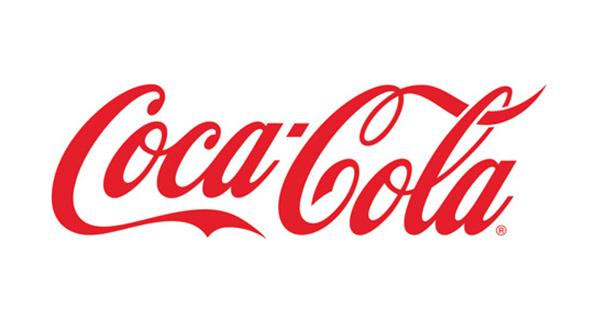 Coca-Cola Light Up Interactive Packaging
Dr. James Kenney, Georgia Tech
Dr. Jasmeet Kaur, Coca-Cola Company


Alex Plager - japlager@gmail.com
Fan Chen - fchen63@gatech.edu
Hamim Nigena - hamimnigena@gatech.edu
Mitcham Tuell - mitchamtuell@gatech.edu
Varun Malhotra - varun.doom@gmail.com
[Speaker Notes: Mitch]
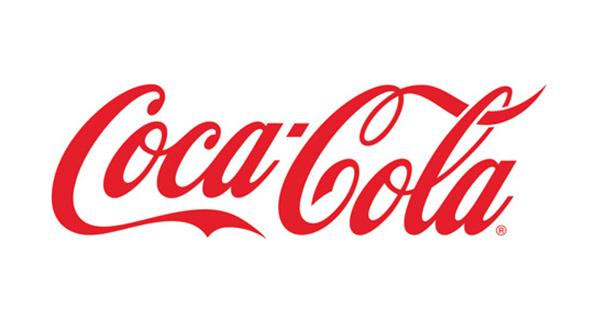 Introduction
A package for Coca-Cola beverages that interacts with users by lighting up when activated

Proposed prototyping cost: $56.78
[Speaker Notes: We are, as you know, developing an interactive package for Coke that lights up when activated by the user. The team is requesting $56.78 to develop a number of prototypes of said package. Hamim will have more information on this cost breakdown in later slides.]
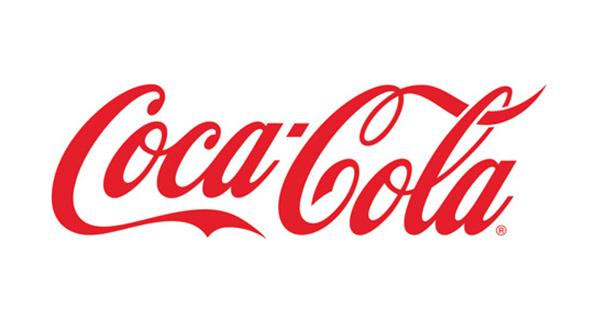 Background
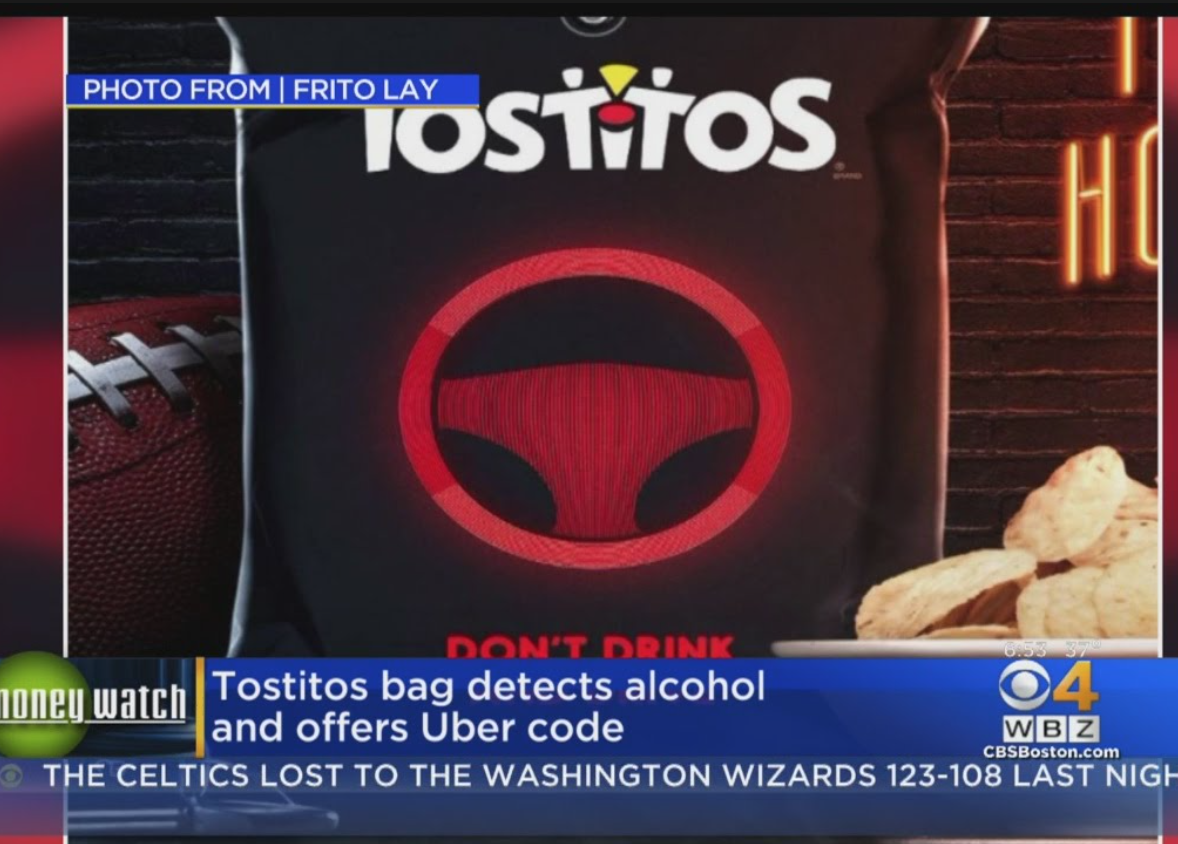 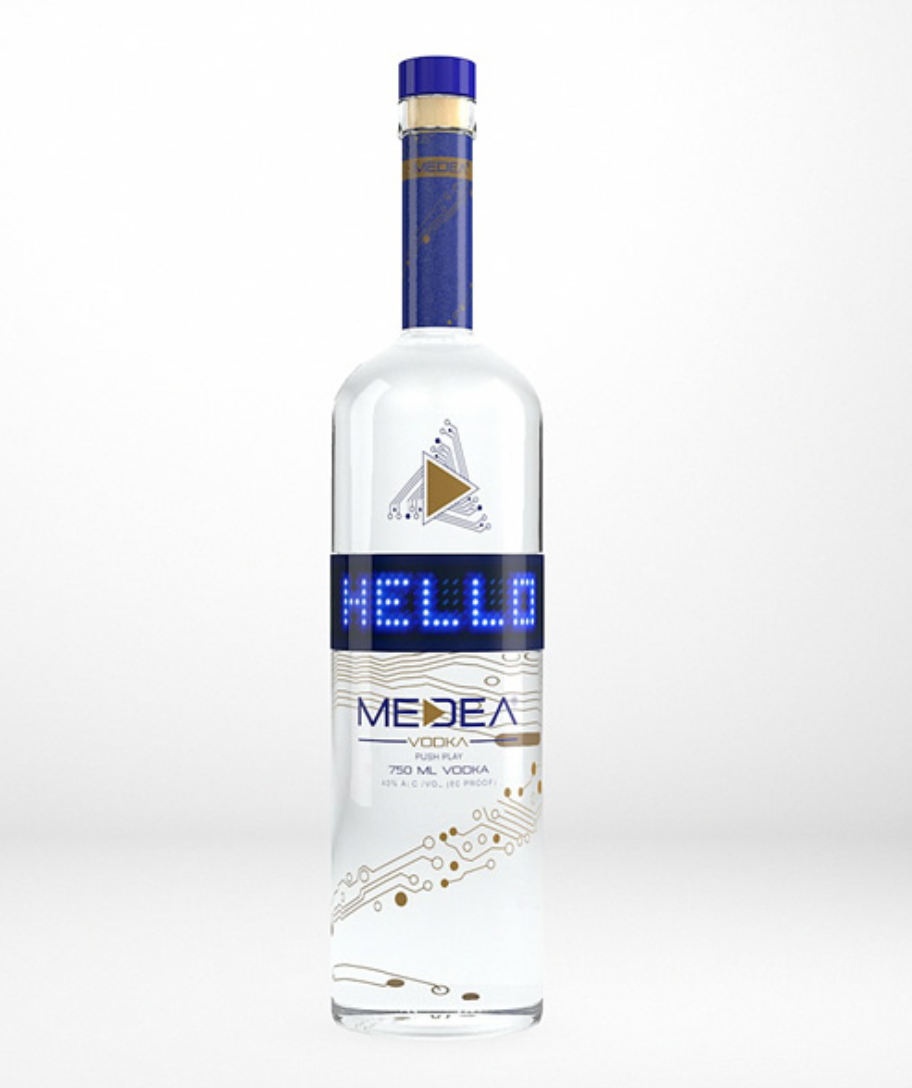 $$$                                                           NFC
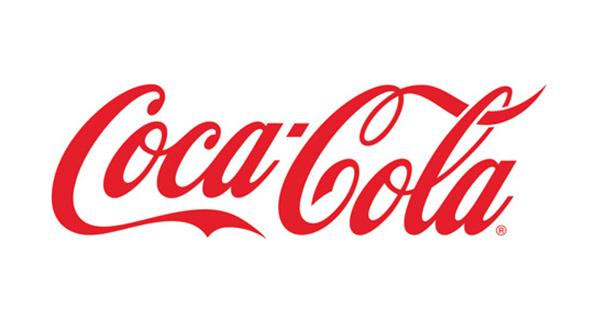 Motivation
New concept

Customer connection

Brand image
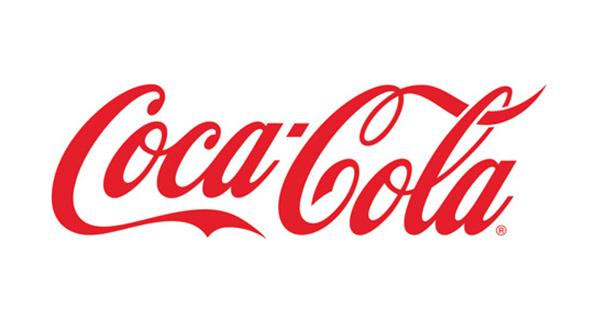 Approach Overview
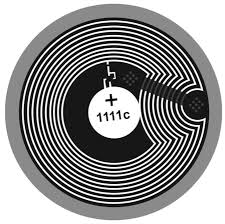 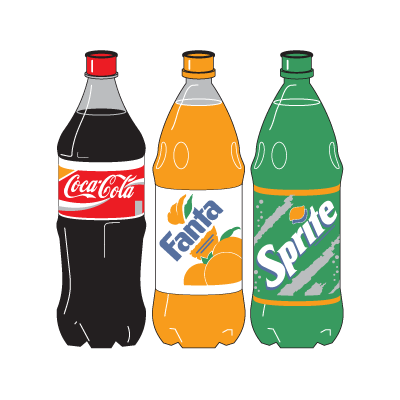 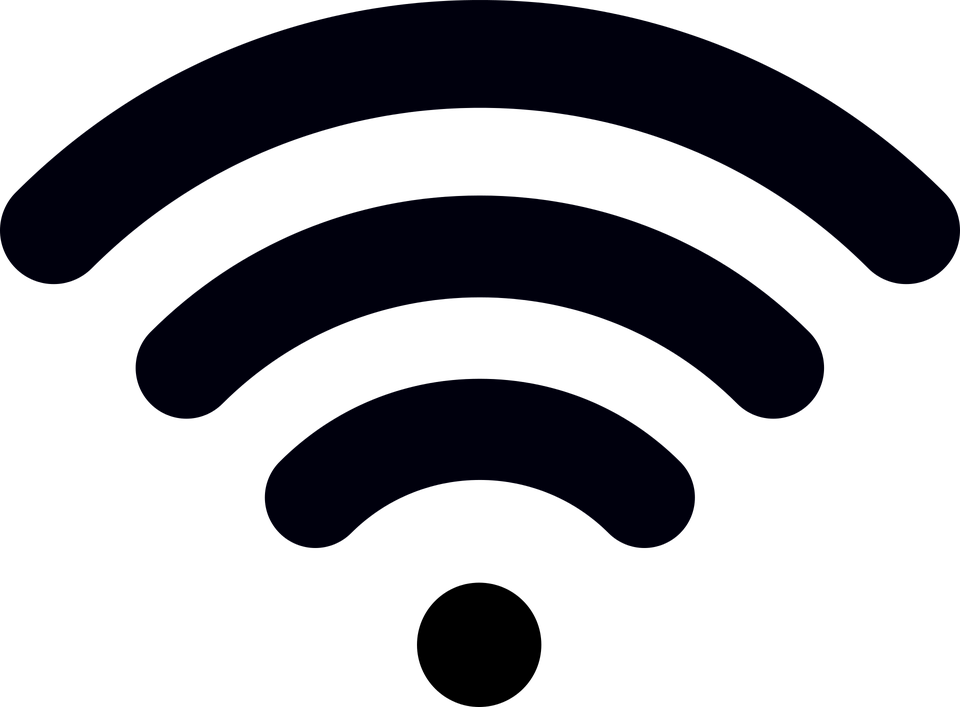 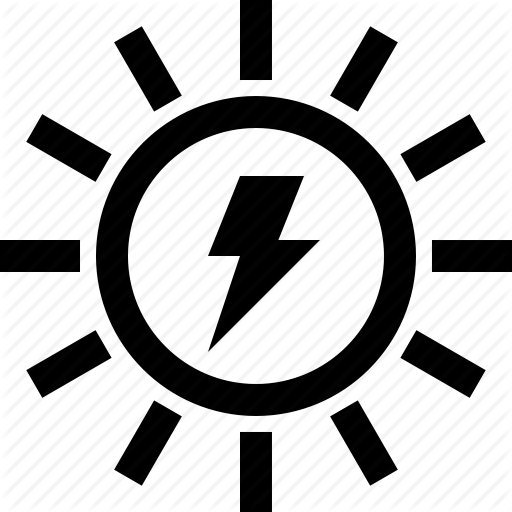 Base Station
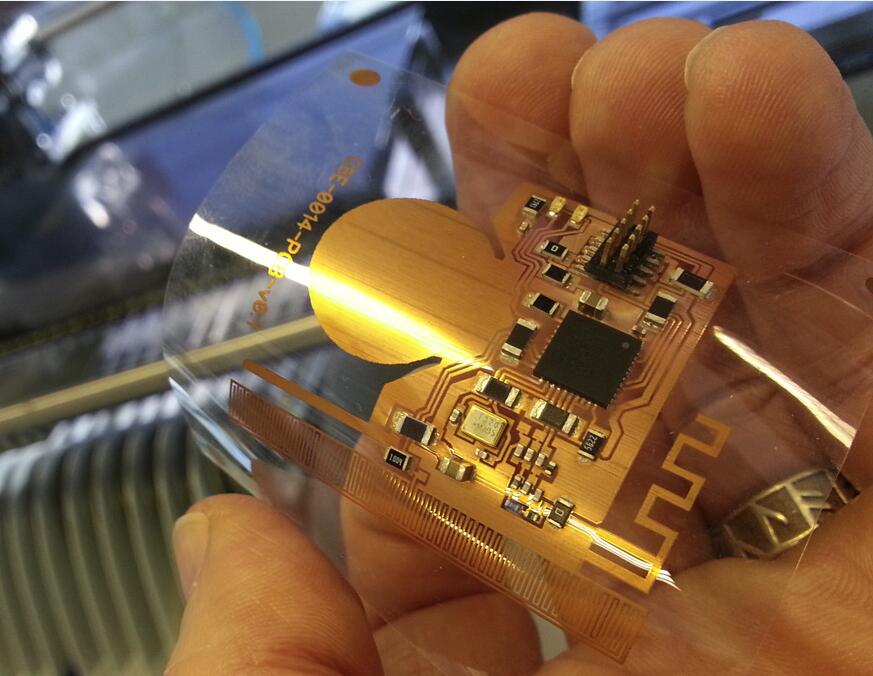 [Speaker Notes: Fan Chen (mention fall back and reach options) 
RF antenna]
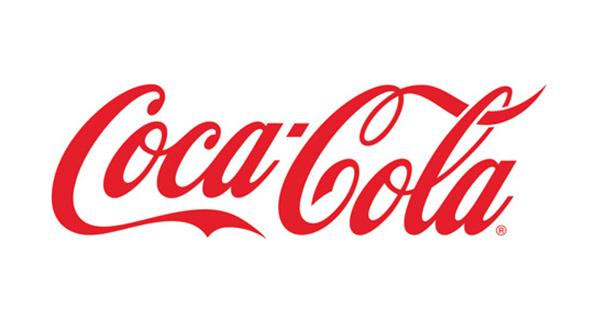 [Speaker Notes: Mitch]
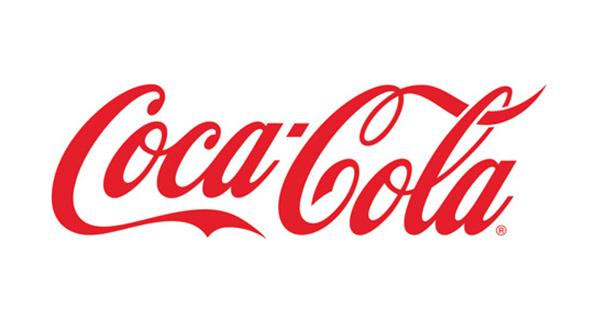 Design Proposal Overview
Switch
Power Source
Lighting (LEDs)
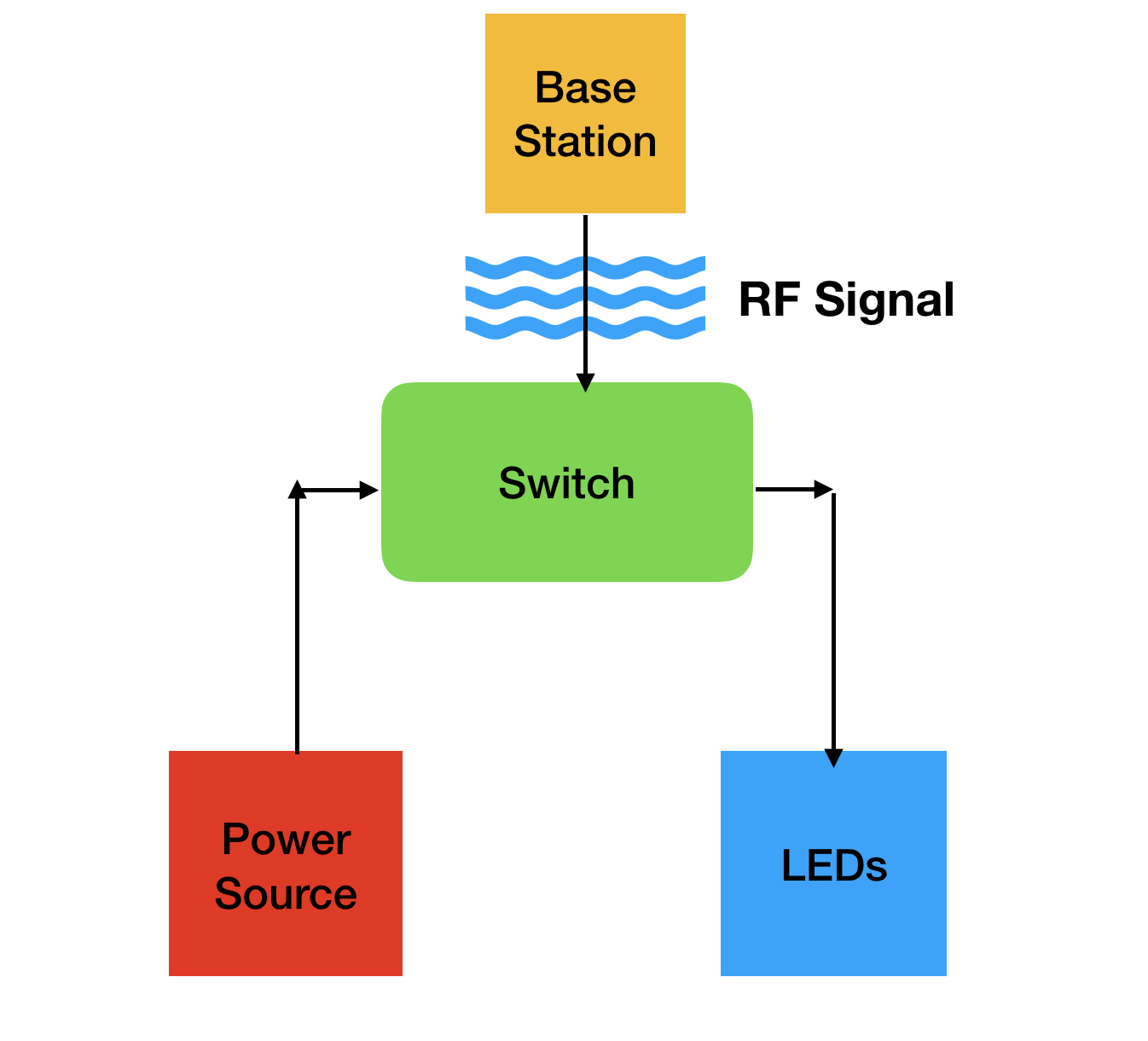 [Speaker Notes: Varun]
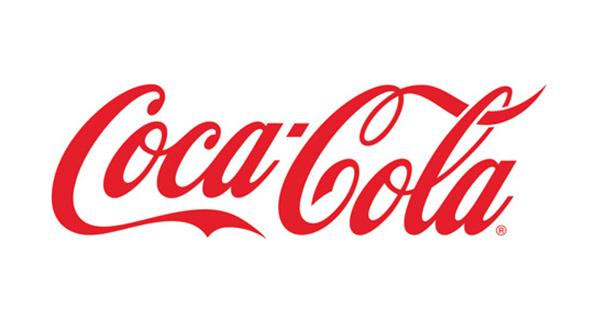 Switch
P type MOSFET for Power Source

N type MOSFET for LEDs
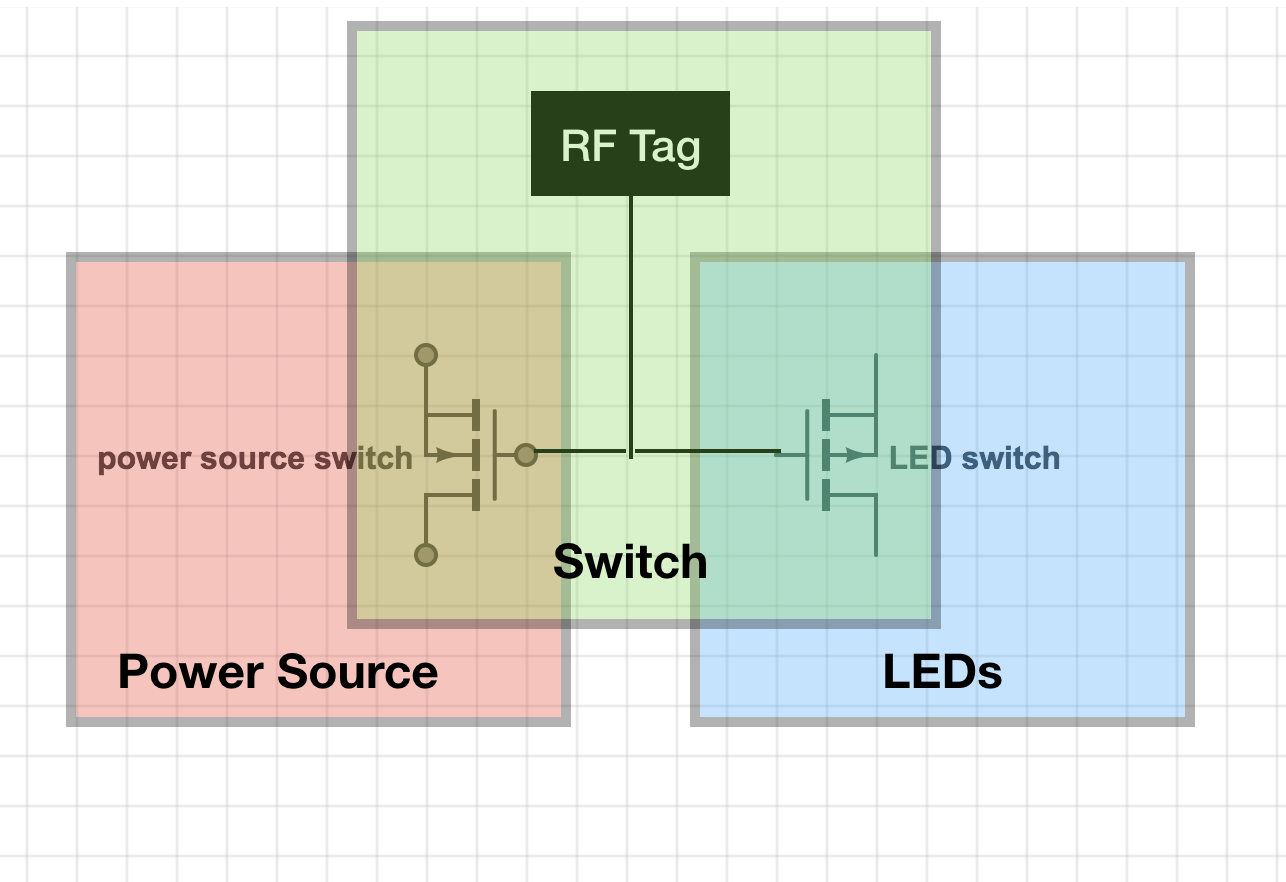 [Speaker Notes: Varun]
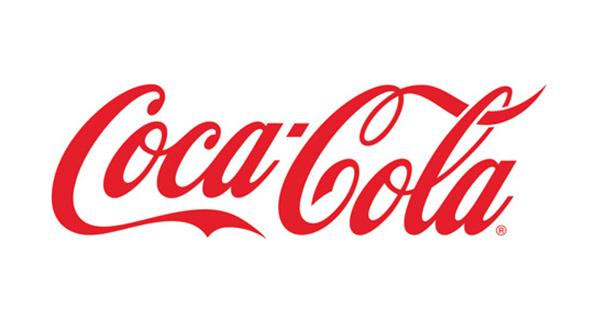 Power System
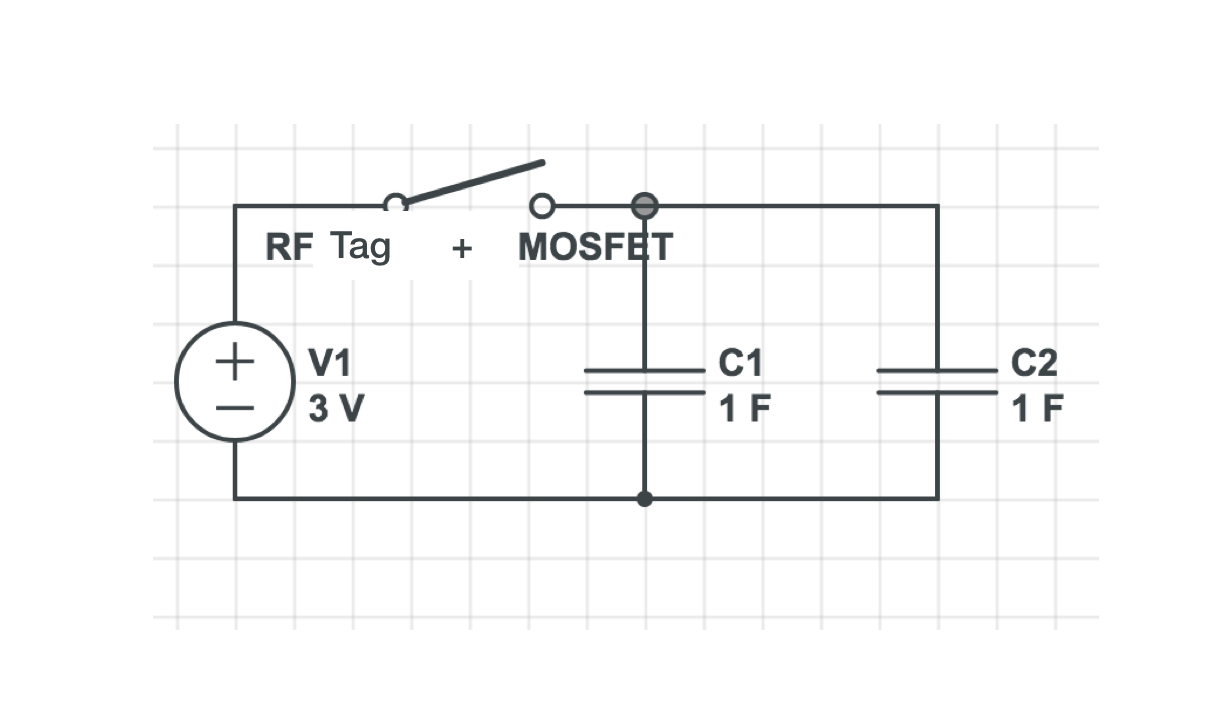 One coin cell battery
Two 1F Supercapacitors
One p-type MOSFET
[Speaker Notes: Varun]
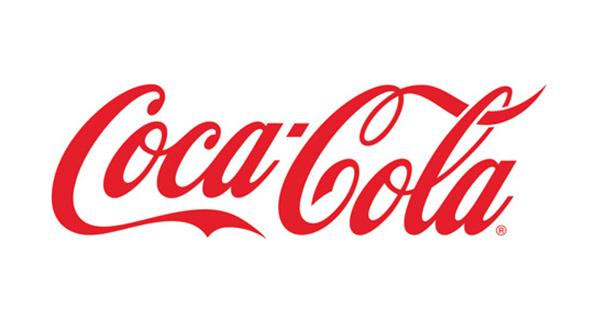 Lighting (LEDs)
Five red LEDs
Total luminous intensity of 500 mcd
Voltage drop of 1.9V
Current draw 100mA
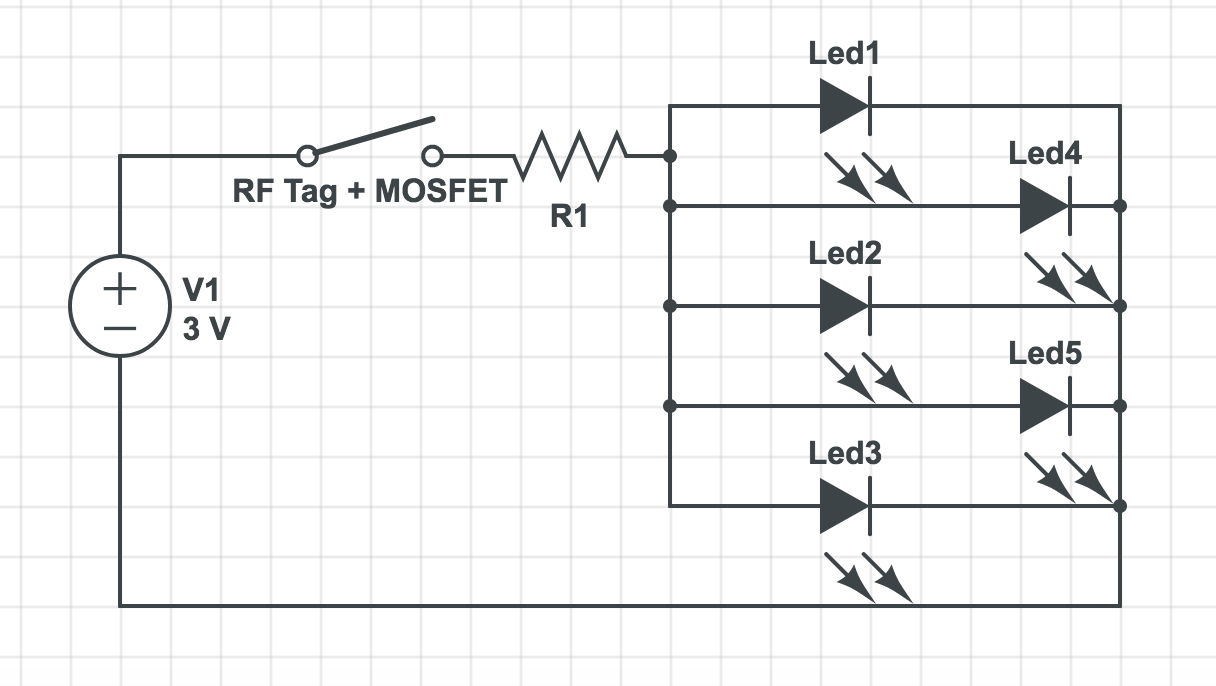 [Speaker Notes: Varun]
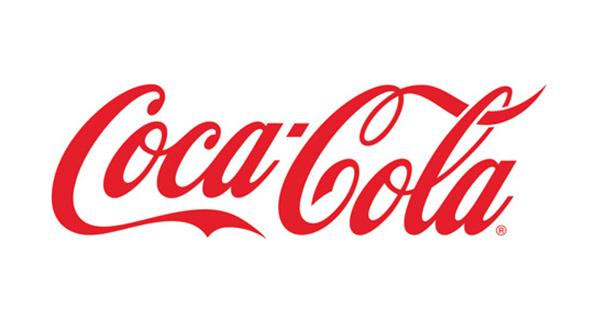 Flexible PCB
The team intends to work with Dr. Tentzeris

Components are silver epoxied to board	

Laminate to waterproof
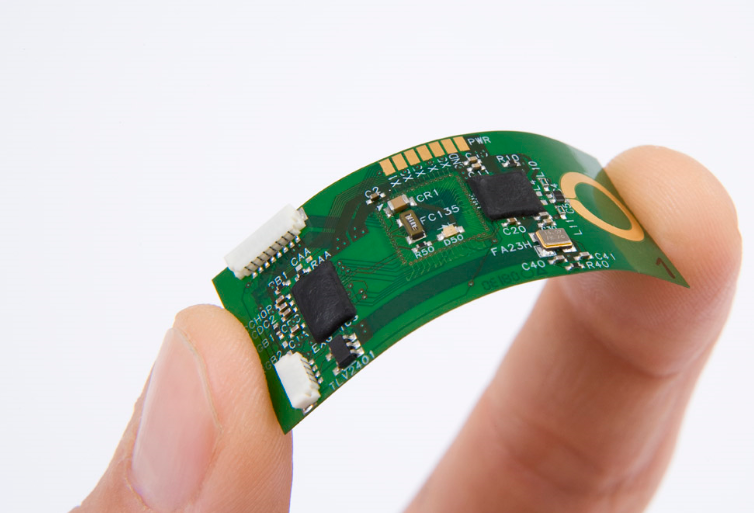 [Speaker Notes: Mitch]
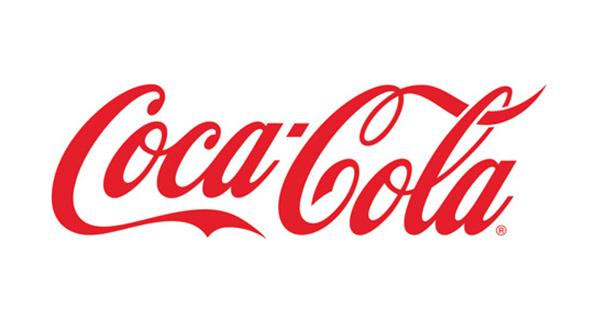 Alternative Approaches: Power
AAAA battery
Reliable power supply
Relatively Cheap(~$0.4 @2500 units)

Additional part
Form factor
Flexible Solar panel
Form factor
Environmental concern

Cost($20 on Amazon)
Limited performance in low light conditions
[Speaker Notes: Fan]
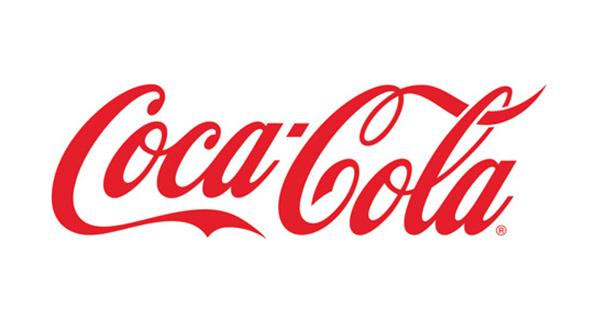 Alternative Approach: Saralon
Saralon Saralillu
Pre-made, fits most specs
Computing aspect

Cost can be an issue
Young company - scale issues
Is it still senior “design”?
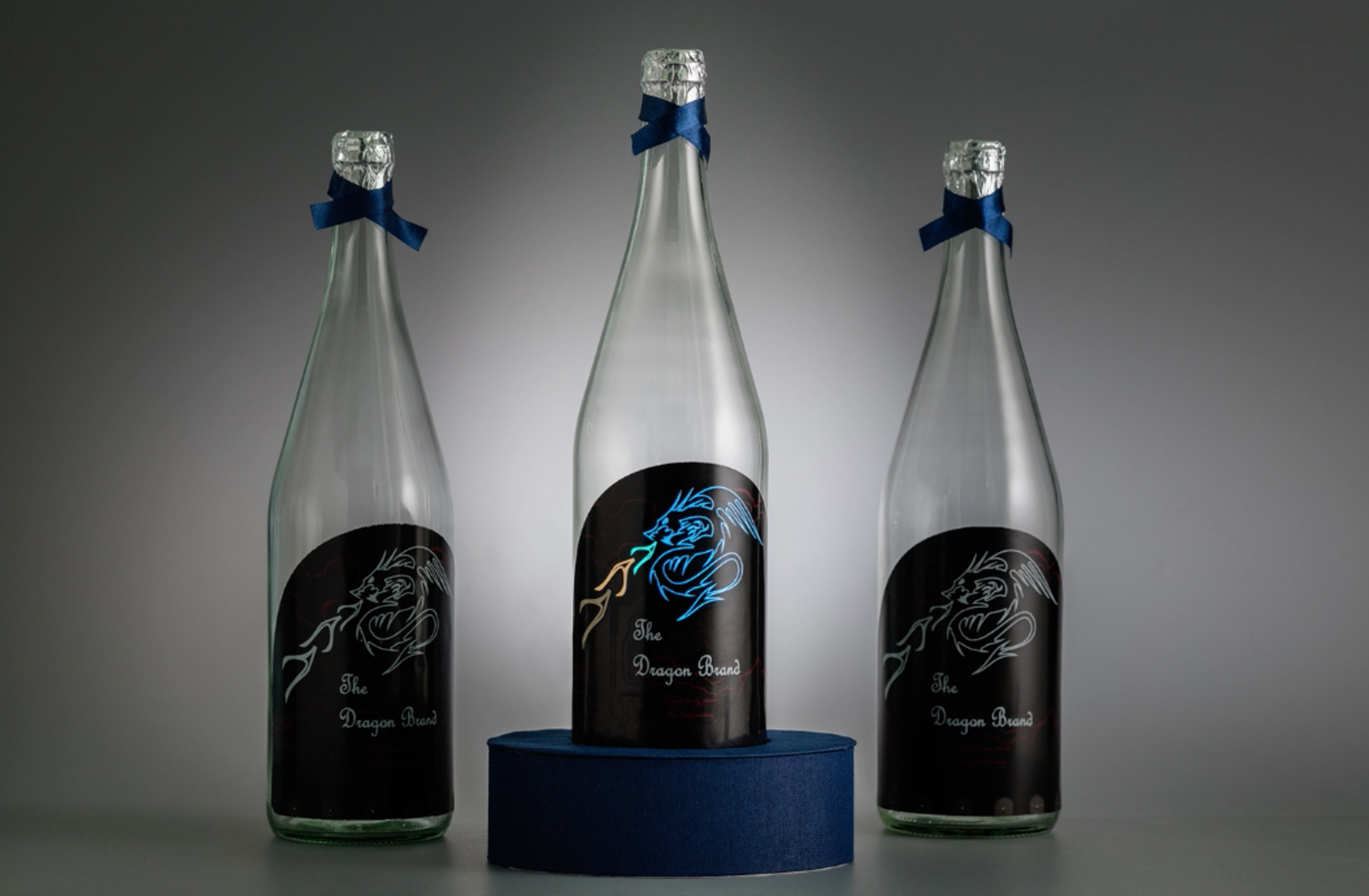 [Speaker Notes: Fan]
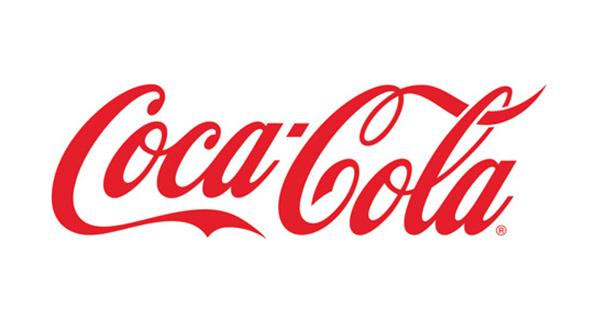 “Fallback” Design
Force sensitive resistor controls LEDs - no RF

Simpler implementation

Less interesting interaction
May be more expensive
[Speaker Notes: Mitch]
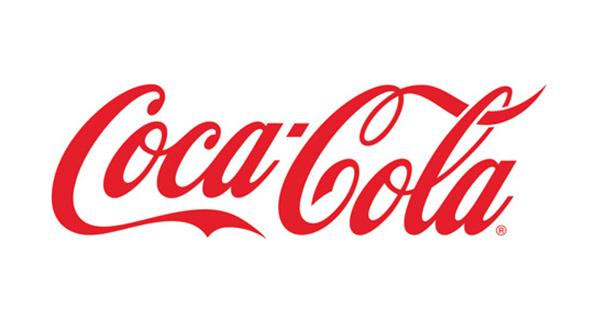 “Reach” Design
Use NFC protocol to turn on and off lights in a pattern - maybe a 7-segment display

More interesting interaction

More complicated implementation
More expensive (microcontroller)
[Speaker Notes: Mitcham]
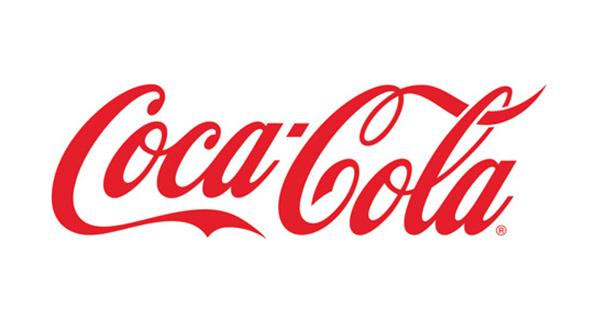 Environmental Considerations
Bottle is no longer recyclable

E-waste facility not usually easily accessible

During campaign, Coke must collect waste for processing
Customer incentive ($ deposit)

Removable E-label?
[Speaker Notes: Mitcham]
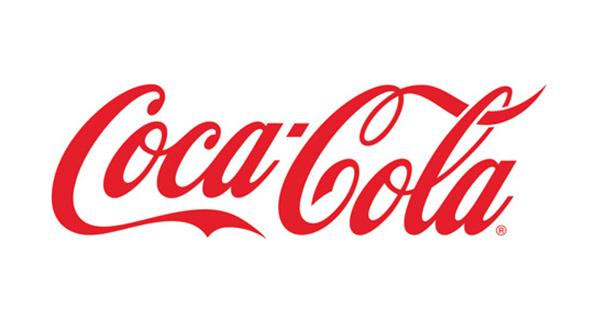 [Speaker Notes: Hamim
Prototyping cost]
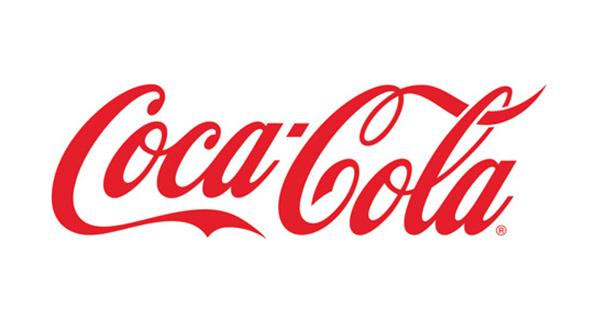 [Speaker Notes: Hamim
The cost will be significantly lower in million parts
The flexible PCB might be +, but the unexpected expenses facture that in and even the cost out]
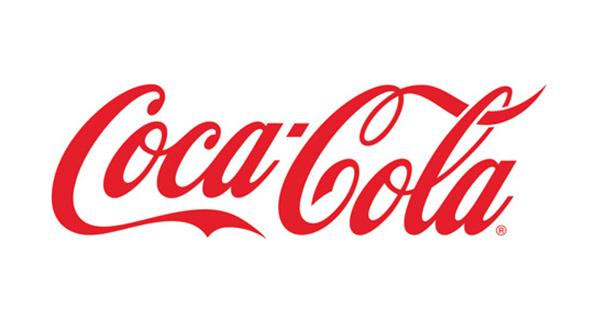 Key Project Milestones
Ordering Parts  (end of next wk)

Develop flex PCB with Dr. Tentzeris (End of Sept.)

First Round of Prototyping (First week of Oct.)
Final Round of Prototyping (End of Oct.)
		Test fallback/reach alternatives

Finalize Costs (Middle of Nov.)
		
Senior Design Expo (Dec. 5)
[Speaker Notes: Alex

Test “reach”/”fallback” alternatives]
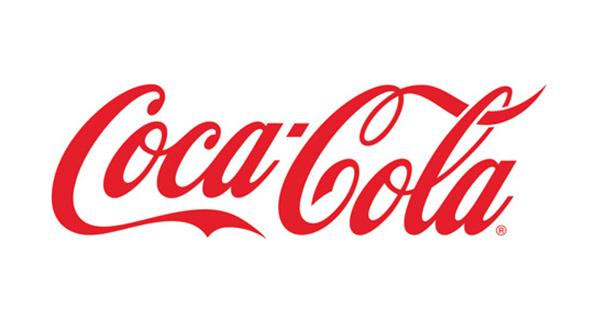 Conclusion
Expect to meet specifications with primary proposed design

User interaction is simple, but engaging

Build three prototypes for about $57
[Speaker Notes: Hamim]
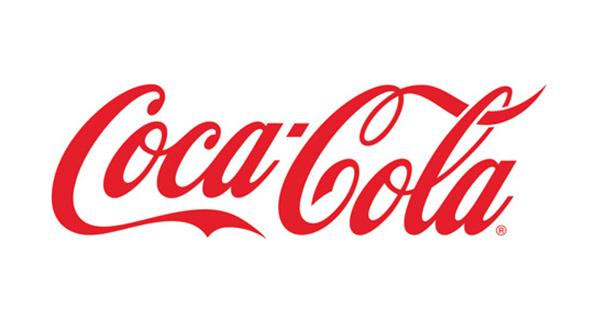 References
LED: [1]"HSMC-C170-T0000 Broadcom / Avago | Mouser Europe", Mouser Electronics, 2017. [Online]. Available: http://www.mouser.com/ProductDetail/Broadcom-Avago/HSMC-C170-T0000/?qs=sGAEpiMZZMseGfSY3csMkUxhMwy8qEyRukk7vOh2v5LuQQ9qbvLioQ%3d%3d. [Accessed: 07- Sep- 2017].
Battery: [2]P. Battery, "CR2032 Panasonic Battery | Mouser Europe", Mouser Electronics, 2017. [Online]. Available: http://www.mouser.com/ProductDetail/Panasonic-Battery/CR2032/?qs=sGAEpiMZZMtEV04R3uo8Ft7CIhv2OyhLbn6MKq1Bh%252bU%3d. [Accessed: 07- Sep- 2017].
Resistors: [3]"ERA-6AHD150V Panasonic | Mouser Europe", Mouser Electronics, 2017. [Online]. Available: http://www.mouser.com/ProductDetail/Panasonic/ERA-6AHD150V/?qs=sGAEpiMZZMvdGkrng054t%252b2w5OgPkZzPc4aw7VJJ4yQ%3d. [Accessed: 07- Sep- 2017].
MOSFETs: [4]O. Fairchild, "FDD9411L_F085 ON Semiconductor / Fairchild | Mouser Europe", Mouser Electronics, 2017. [Online]. Available: http://www.mouser.com/ProductDetail/ON-Semiconductor-Fairchild/FDD9411L_F085/?qs=sGAEpiMZZMshyDBzk1%2fWizCV1caAEWch1roKOuDnjBgSlpqHxRoR%252bA%3d%3d. [Accessed: 07- Sep- 2017].
Capacitor: [5]"EEC-S5R5V105 Panasonic | Mouser Europe", Mouser Electronics, 2017. [Online]. Available: http://www.mouser.com/ProductDetail/Panasonic/EEC-S5R5V105/?qs=sGAEpiMZZMuDCPMZUZ%252bYly%2foiL97IAxmKSpk1f%252bXVAY%3d. [Accessed: 07- Sep- 2017].
[6]"Medea Vodka's interactive screen", Bevindustry.com, 2017. [Online]. Available: http://www.bevindustry.com/articles/85559-medea-vodka-s-interactive-screen. [Accessed: 07- Sep- 2017].
[7]T. Nudd and T. Nudd, "Tostitos' New Party Bag Knows When You've Been Drinking and Will Even Call You an Uber", Adweek.com, 2017. [Online]. Available: http://www.adweek.com/creativity/tostitos-new-party-bag-knows-when-youve-been-drinking-and-will-even-call-you-uber-175727/. [Accessed: 07- Sep- 2017].
[8]"Light Emitting Package - Saralon – Simplifying Electronics", Saralon – Simplifying Electronics, 2017. [Online]. Available: http://saralon.com/light-emitting-package/. [Accessed: 07- Sep- 2017].